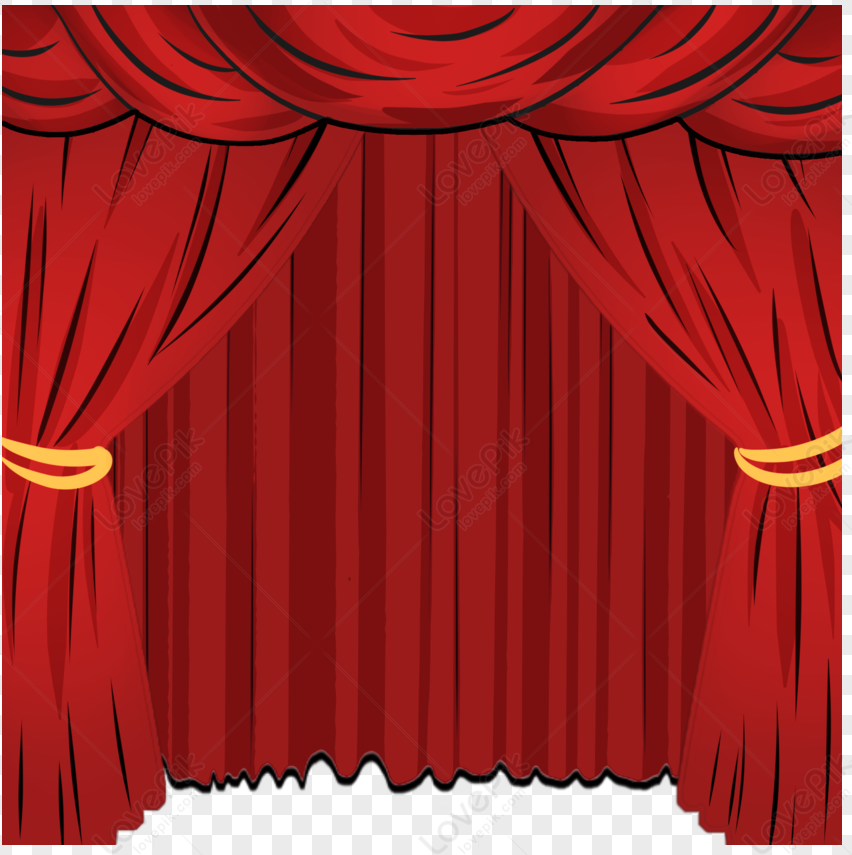 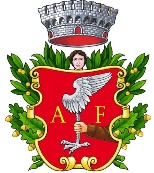 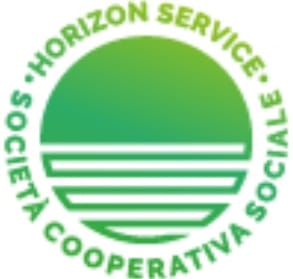 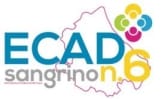 Laboratorio 
TEATRALE
per bambini e ragazzi
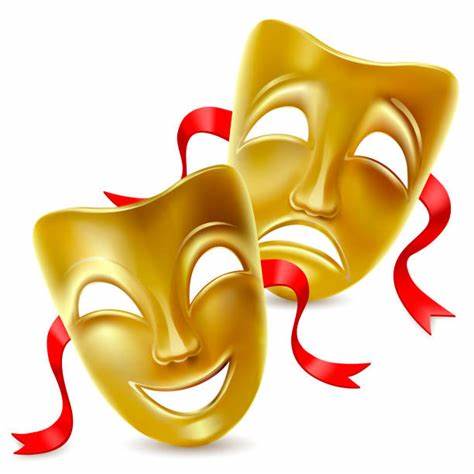 Da martedì 11 marzo 2025
Ore 17.00 – ex sede Pro Loco  
Palazzo comunale (entrata laterale) Alfedena AQ
V I   A S P E T T I A M O ! ! !   

Laboratorio a cura  della Horizon Service Società Cooperativa Sociale 
all’interno  del Centro diurno per minori dell’ECAD 6 Sangrino
Per info: Angela Spada - Assessore alle Politiche Sociali - Cell. 3397023686